Comprehensive Sexuality Education Provision in Schools
A South African Journey
PRESENTATION OUTLINE
BACKGROUND
KEY ISSUES THAT AFFECT YOUNG PEOPLE
POLICY FRAMEWORK
WHAT IS CSE
DIFFERENCE BETWEEN CSE AND SEX EDUCATION
WHY CSE?
CSE IMPLEMENTATION THROUGH THE CURRICULUM
CSE SCRIPTED LESSON PLAN
CORE MESSAGES
CSE TARGET AND FOCUS IN SCHOOLS
CSE IMPLEMENTATION THROUGH CO-CURRICULA PROGRAMMES
MISCONCEPTION ABOUT CSE
FINDINGS ABOUT CSE
LESSONS LEARNT
3
BACKGROUND
The Basic education sector is responsible for aproximately 25 154 schools in 75 districts, 437 443 educators and 12 819 542 Grade R – 12 learners in 9 provinces. 
The number of adolescents girls who had sexual relationships with older sexual partners continue to increase.
Early and unintended pregnancies in SA among adolescent girls between ages of 10-19 remain a challenge that undermines the Basic education sector mandate to ensure all learners complete their basic education. 
Proportion of women aged 15-19 who give birth rises with age – 4% among 15 year olds & 28% among 19 year olds (General Household Survey). 
Only a third of girls stay in school during their pregnancy and return following childbirth (GHS- on Schooling – 2015).
BACKGROUND
In 2017, approximately 7.9 million people of all ages were living with HIV  in South Africa. 
While remaining unacceptably high, new infections among Adolescent Girls and Young Women (15-25 years) are on the decline; have decreased by 35% (1 300 per week compared to estimated 2 000  weekly infections in 2016 (NSP, 2017). 
Overall, HIV incidence has  declined by 44%, still falling short of the 50% target set in 2012. 
New infections have increased by 11% among males of the same age group.
HIV prevention knowledge remain low among grade 6 learners less than 40% (SACMEQ 2013).
4
KEY ISSUES THAT AFFECT YOUNG PEOPLE*
Sexually Transmitted Infections (STIs)
Access to contraceptives
Unsafe abortions
Puberty
Violence, including gender-based violence
Sexual Orientation and Gender Identity
HIV and AIDS
Pregnancy
*UNESCO International Technical Guidance on Sexuality Education
6
RELEVANT POLICY FRAMEWORK
7
WHAT IS CSE
CSE is a curriculum-based process of teaching and learning about the cognitive, emotional, physical and social aspects of sexuality. 
CSE is offered in formal and informal settings and is scientifically accurate, culturally relevant, based on human rights approach, age and developmentally-appropriate: (UNESCO, 2018)
It aims to equip children and young people with knowledge, skills, attitudes and values that will empower them to: 
realize their health, well-being and dignity
develop respectful social and sexual relationships
Consider how their choices affect their own well-being and that of others
Understand and ensure the protection of their rights throughout their lives.
Sexuality Education is NOT Sex Education
WHY CSE?
Comprehensive sexuality education has positive effects, including young people’s knowledge and improving their attitudes related to sexual and reproductive health and behaviour. 
Sexuality education does not increase sexual activity, sexual risk-taking behaviour or STI/HIV infection rates (Fonner et.al, 2014; Shepherd et.al, 2010). On the contrary, CSE delays sexual debut and promotes safe sexual behavior. 
Abstinence-only programmes are not effective in delaying sexual initiation, reducing frequency of sex, or reducing number of sexual partners (Kirby 2007, Underhill et.al 2007, UNESCO, 2009, Fonner et.al 2014).
Gender-focused programmes are substantially more effective than ‘gender-blind’ programmes in achieving health outcomes, reducing unintended pregnancy or STIs (Haberland and Rogow 2015).
10
CSE IMPLEMENTATION THROUGH CURRICULUM
CSE content has been included in Life Skills and Life Orientation (LO) since 2000 in line with the  Curriculum Assessment Policy Statement (CAPS). However, 
HIV incidence among young women aged 15 - 24 years continued to rise with an estimated 2000 girls  infected every week in 2012 though in 2018 a decline has been reported to up to 1 300 weekly;
HIV knowledge levels among grade 6 learners were reported to have dropped from 503 to 471 in the SACMEQ IV study in 2013; and
Over 99 000 leaner pregnancies were reported in 2013 and over 132 00 deliveries in adolescent girls 10-19 in 2020.   
The DBE strengthened the Sexuality Education content in Life Skills and Life Orientation using the International Technical Guidance on Sexuality Education (ITGSE) through the financial support USAID.
11
CSE SCRIPTED LESSON PLANS (SLPs)
Aligned with the Curriculum Assessment Policy Statements (CAPS) Age-appropriate and by Grade
Contextualised
Pre-tested and revised post-testing
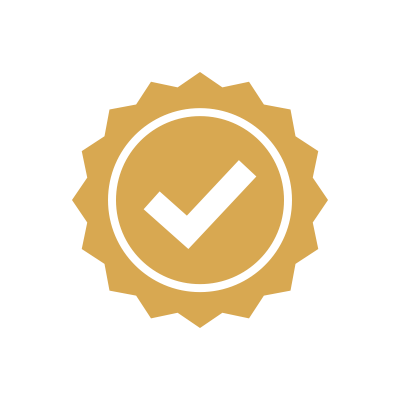 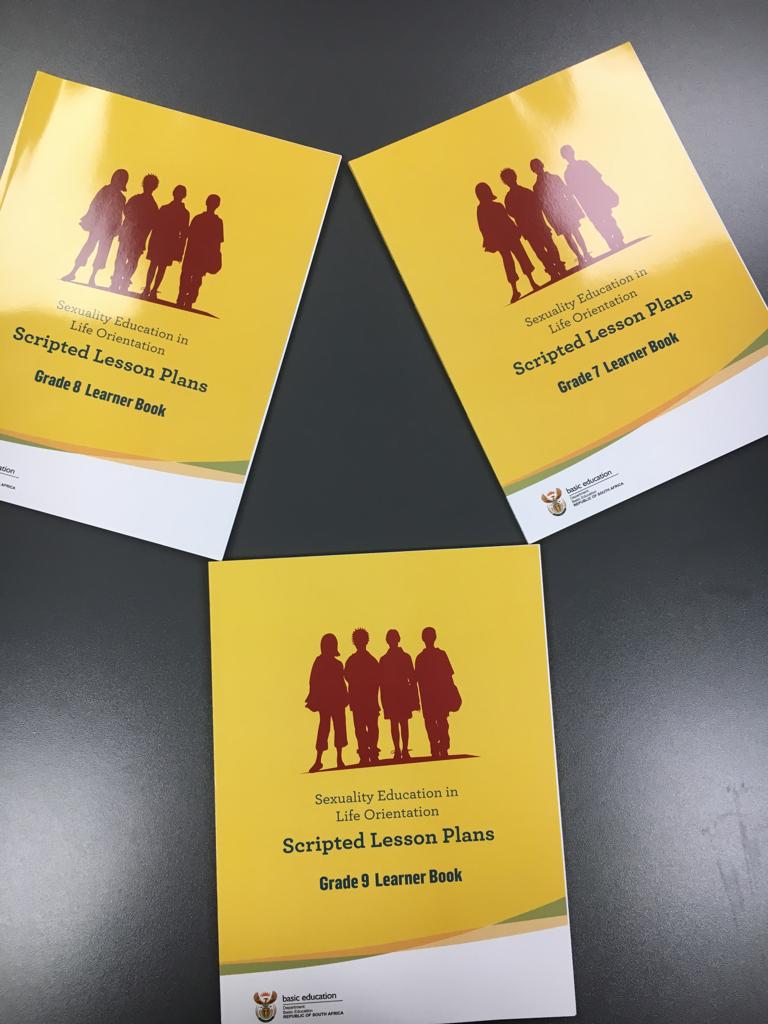 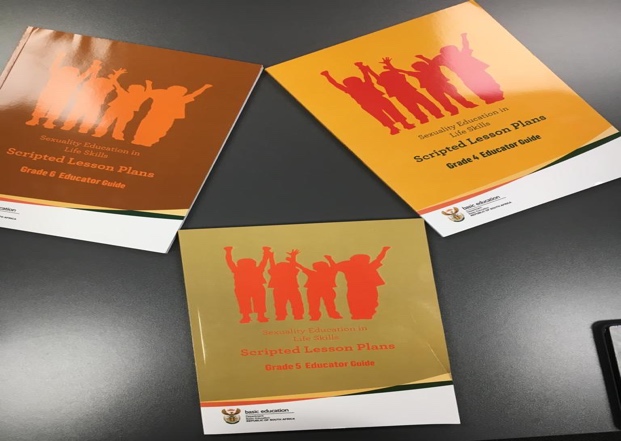 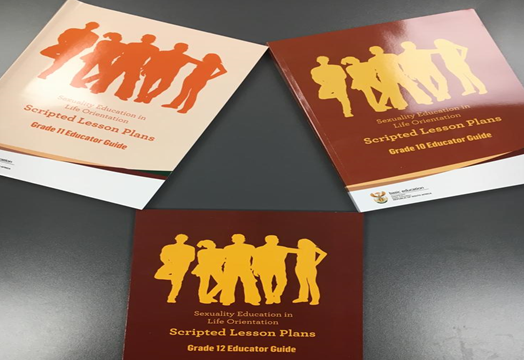 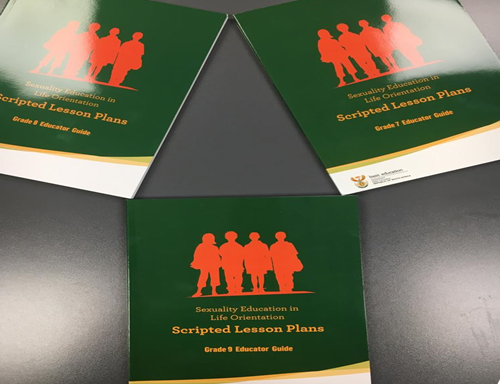 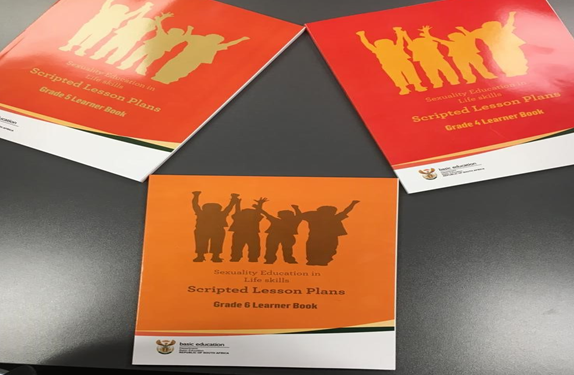 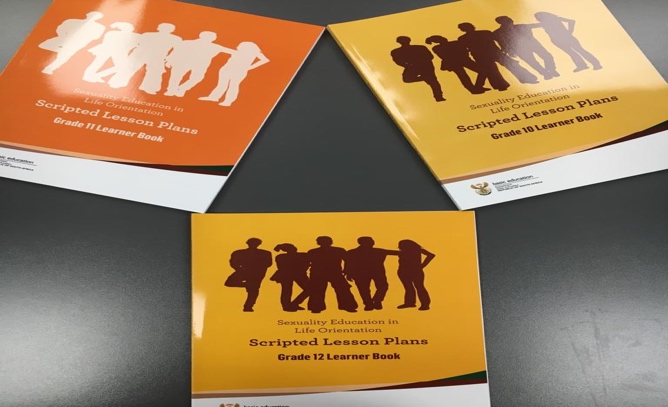 12
Core Messages 4, 5, 6
I have the right to be protected, safe and loved. I can get help when I need it.
I care for you, I care for me. We care for each other.
I make good choices for my health.
I choose to respect my own body and the bodies of others.
I choose friends who are loyal and good for me.
I have the right to say “no” and the responsibility to respect a “no” to any unwanted touch or attention.
I think boys and girls should be valued equally.
I have a purpose in life and who I am matters
12
South Africa School-Based Sexuality and HIV Prevention Education Activity
Core Messages 7, 8, 9
If you are having sex, get tested for HIV and other STIs regularly.
If you choose to have sex, use a condom every time.
The safest choice is not to have sex.
Both men and women are responsible for preventing pregnancy, HIV and other STIs.
Stay faithful to one partner at a time to protect yourself, your partner and your community.
You have the right to say “no” to sex in any situation.
13
South Africa School-Based Sexuality and HIV Prevention Education Activity
CSE target group in Schools
14
[ South Africa School-Based Sexuality and HIV Prevention Education Activity ]
CSE IMPLEMENTATION THROUGH CO-CURRICULUM
Adolescent Girls and Young Women Programmes (AGYW) Programme (Global Fund and USAID)
Since 2013, the DBE through funding from the Global Fund has been implementing the Keeping Girls in School  programme.
 A comprehensive package of services including health sessions, homework assistance, home visits, career guidance and peer education sessions including access to SRHS. 
Breaking the silence
The DBE in partnership with the financial assistance from the Global Fund, produced a reality television show on Sexuality Education called Breaking the Silence. 
Launch of the series is planned for November 2021 to be aired by SABC in January 2022
15
CSE IMPLEMENTATION THROUGH CO-CURRICULUM
Determined Resilient Empowered AIDS-free Mentored Safe (DREAMS)
Key findings on AGYW from  the DREAMS evaluation study conducted in eThekwini and uMgungundlovu in KwaZulu-Natal and COJ and Ekurhuleni in Gauteng in 2018 include :
The HIV incidence in AGYW in the DREAMS evaluation is in  keeping with the downwards trends found in other studies;
The HIV prevalence in AGYW in 12-24 years was 10.3% overall;
Two thirds of AGYW (67,7%) did not know their status, while 89,5% of those who knew their status were on ARVs, and 90,9% were virally suppressed; and
AGYW exposed to DREAMS program, adopted health seeking behaviour such as contraception and condom use, and increased HIV testing.
16
CSE IMPLEMENTATION THROUGH CO-CURRICULUM
Determined Resilient Empowered AIDS-free Mentored Safe (DREAMS) funded by the USAID
A comprehensive, multi-sectoral package of core interventions addressing key factors that make girls and young women particulary vulnerable to HIV.

LET’S TALK CAMPAIGN ON PREVENTION OF EARLY AND UNINTENDED PREGNANCY (EUP)-UNESCO
 South Africa is one of the ESA Countries that has been included in the Let’s Talk Campaign on EUP which is a social behaviour change campaign aimed at increasing efforts in the region to address EUP among teenagers launched in 2019 by Minister of Basic Education.
Inter-generational dialogues on Let’s Talk EUP are in process.
17
Misconceptions about CSE
Misconception about CSE
Misconception about CSE
Findings on the provision of CSE
Curriculum-based sexuality education programs contribute to:
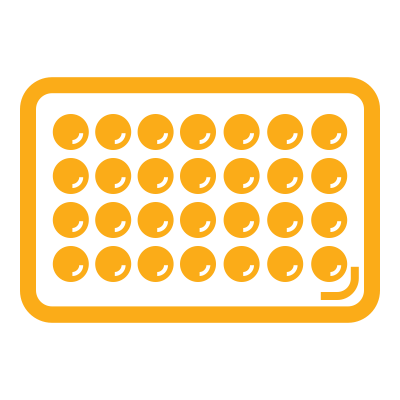 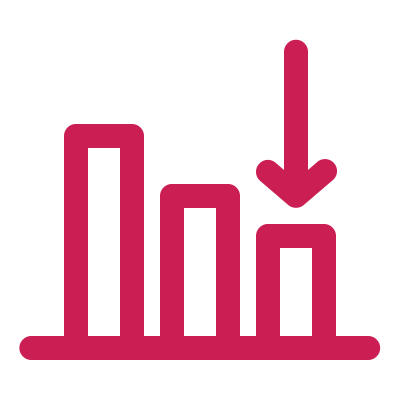 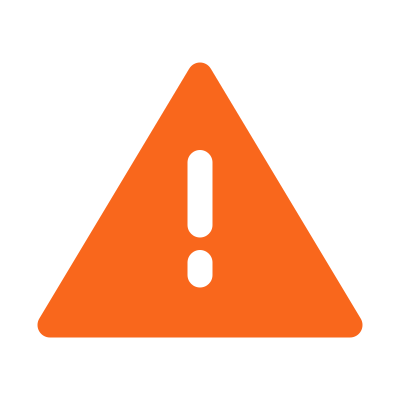 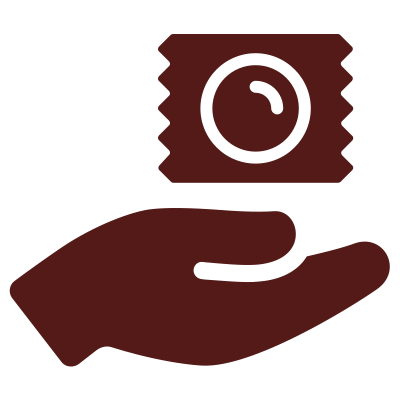 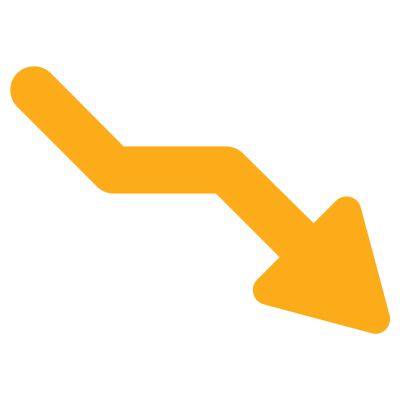 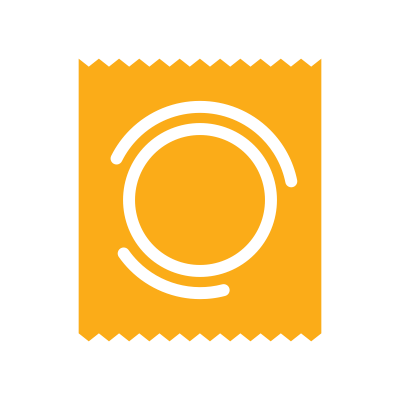 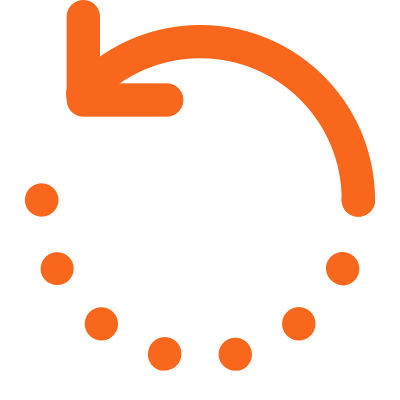 Delayed
sexual 
debut
Decreased frequency of sexual intercourse
Decreased number of
sexual
partners
Reduced
risk
taking
Increased
use of
condoms
Increased
use of 
contraception
–protection from early pregnancy
21
LESSONS LEARNT
Since the strengthening of CSE programmes, the following trends have been observed in the past 5 years: 
Decline of HIV incidence among AGYW of 15-24 from 2000 to 1300 weekly;
Decline in learner pregnancies from 99 000 in 2013 to 86 000 in 2017; though 2020/2021 a marked increase due to Covid 19
Increase in uptake of HIV ART including AGYW;
Increased health seeking behaviours among AGYW exposed to CSE programmes; and
Improvement in the consistency of messaging across programmes.
18
In Summary, the purpose of CSE is to empower learners so that they are able to:
Identify and report sexual abuse
Prevent HIV infections (those who were born with HIV to stay on treatment)
Prevent learner pregnancy
Prevent bullying and negative peer pressure
Know where to get help needed (rape victims, TB & ART, contraception, substance abuse)
Stay in school until they complete Grade 12.
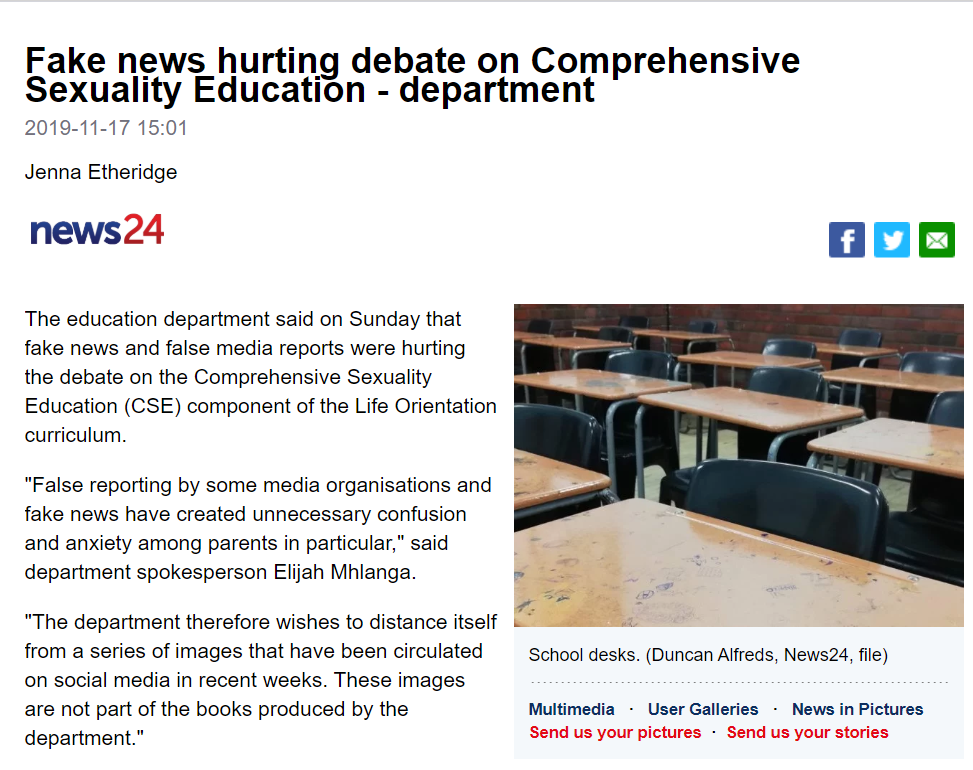 23
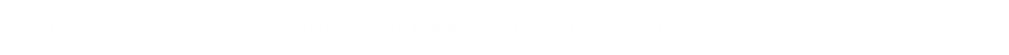 Thank you